Ponnusamy SS, Vijayaraman P
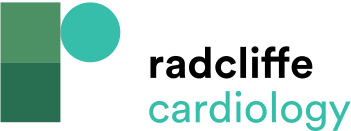 Atrioventricular Junction Ablation and Left Bundle Branch Pacing
Citation: Cardiac Failure Review 2021;7:e13.
https://doi.org/10.15420/cfr.2021.04
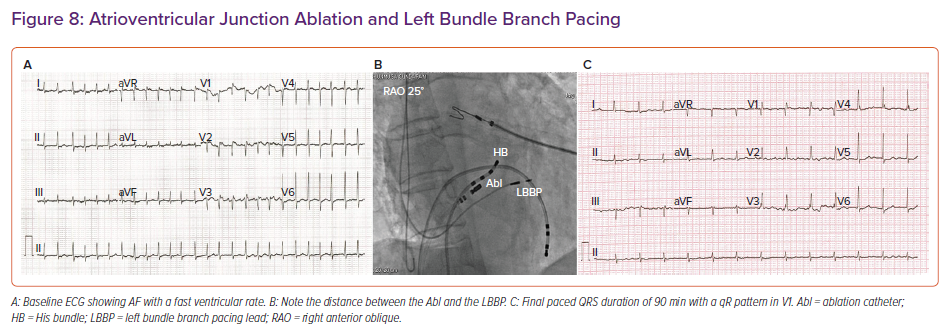